COVID and beyond: COVID -19 interventions and power plant emissions in the United States
21st Annual CMAS Conference 
Chapel Hill, NC October 17 – October 19, 2022

Munshi Md Rasel1*, Kevin L. Chen2, Rachel C. Nethery2, and Lucas R.F. Henneman1
1Department of Civil, Environmental, and Infrastructure Engineering, George Mason University, Fairfax, VA, USA
2Department of Biostatistics, Harvard T.H. Chan School of Public Health, Boston, MA, USA

*Corresponding Author:
Munshi Md Rasel
 mrasel@gmu.edu
4400 University Drive, 
Fairfax, VA 22030
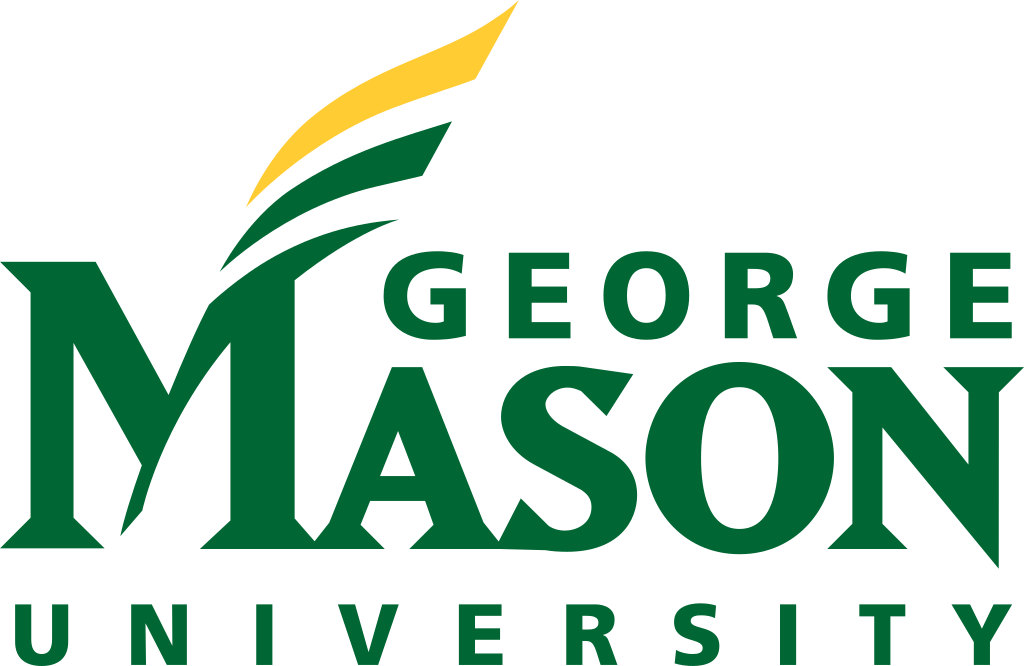 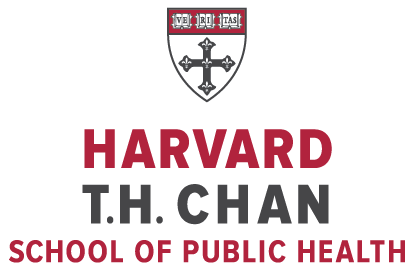 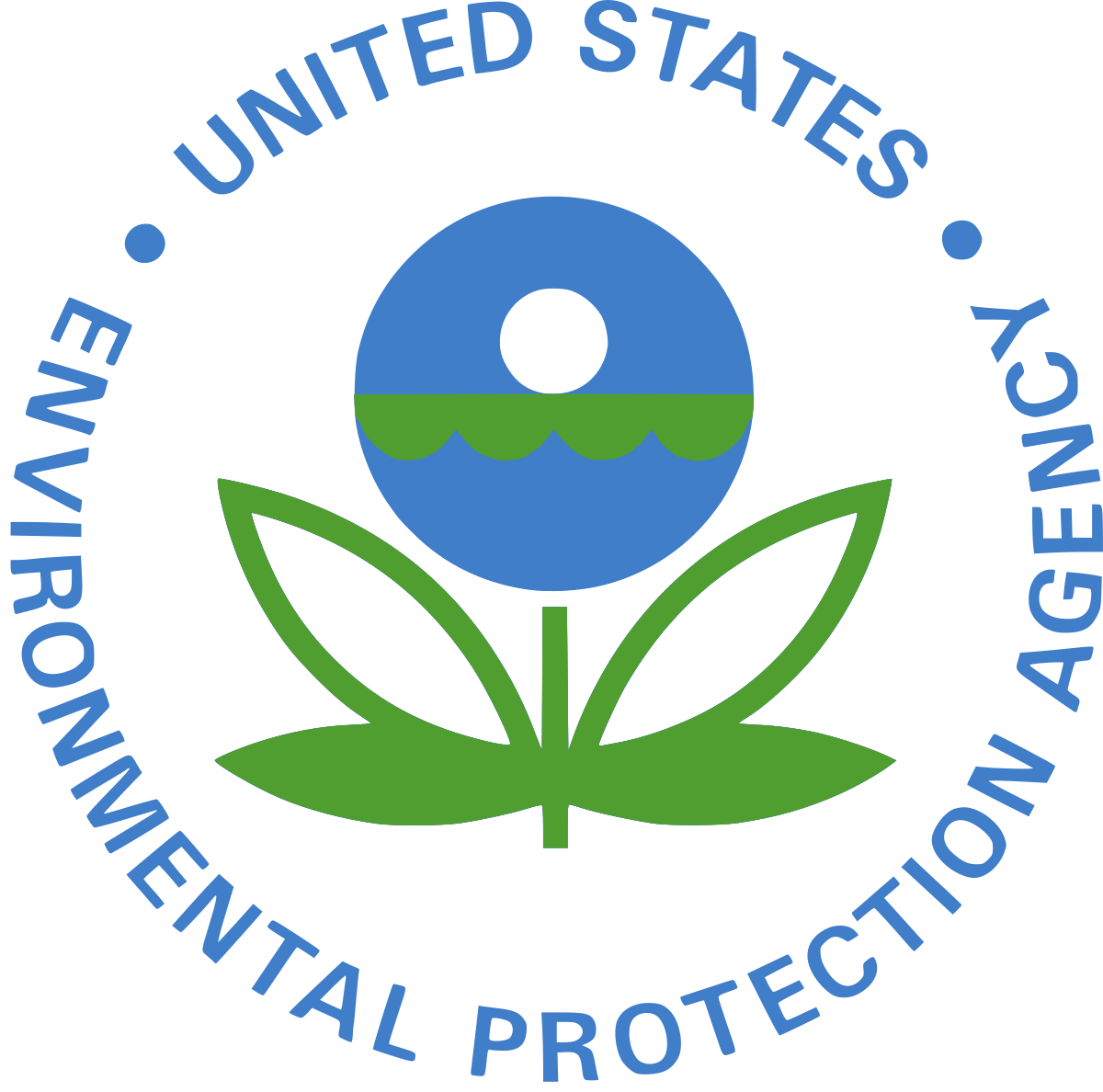 Background
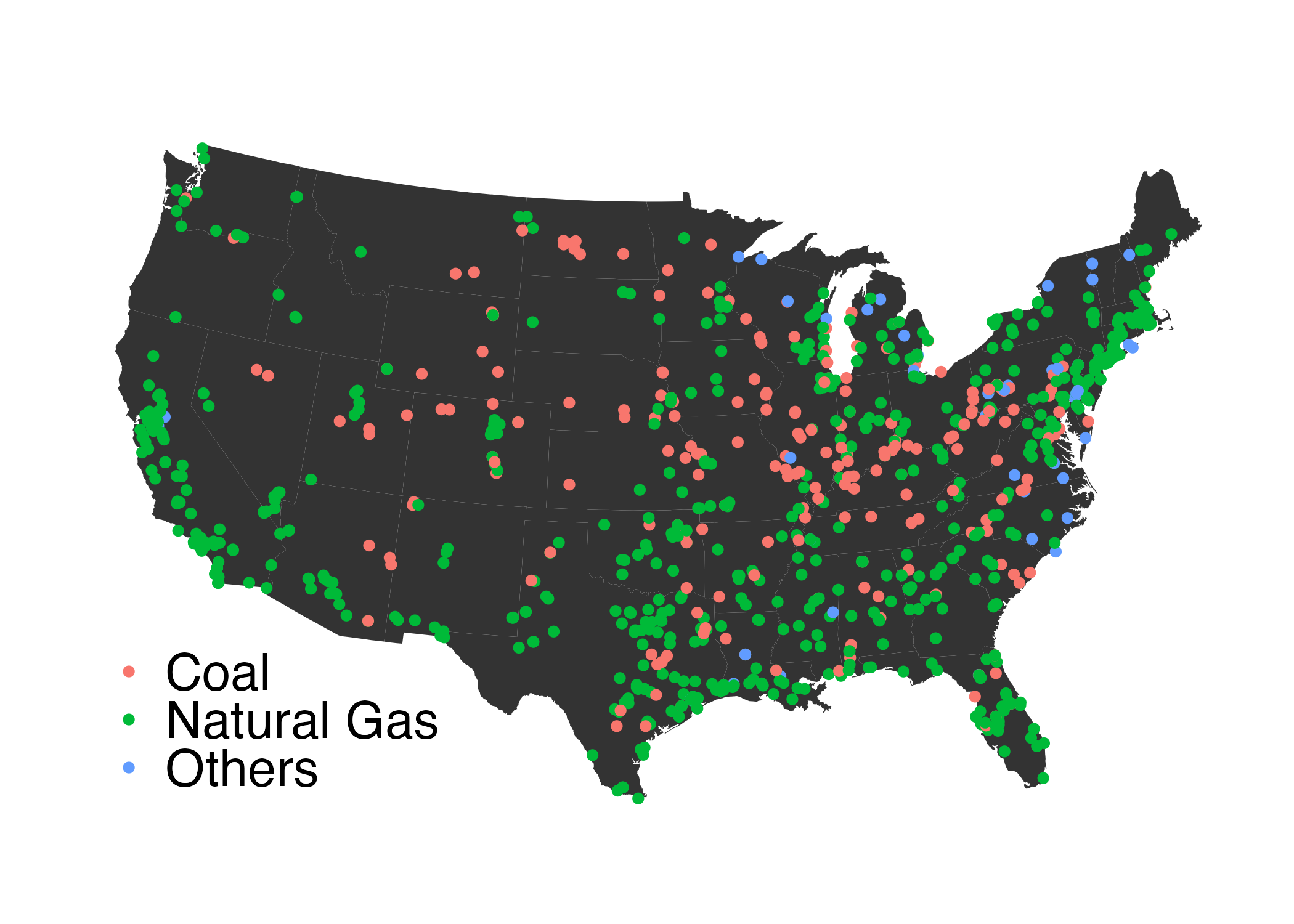 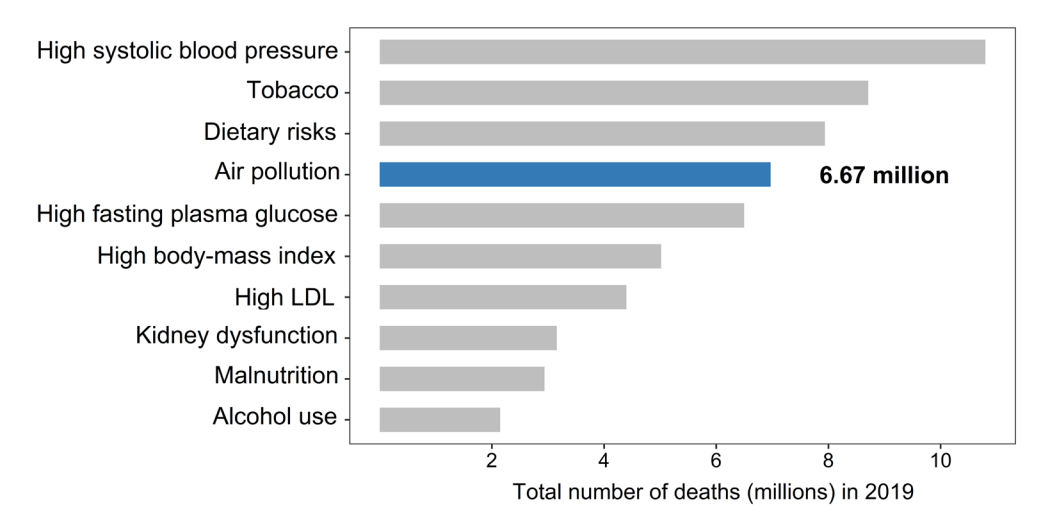 Power plant facilities in the U.S.
Health Effects Institute. 2020. State of Global Air 2020. Special Report. Boston, MA
U.S. power plants have historically contributed a big role in terms of air pollution and climate impact in the country
1
Emissions of many sources decreased during COVID-19 lockdown period—what was the impact on power plant emissions?
Mobile Emissions
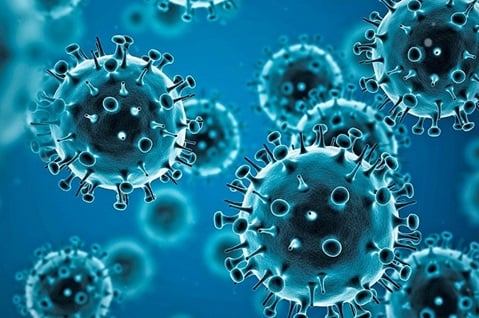 Lockdown (March-April, 2020)
Stationary power plant emissions??
COVID-19
2
Refs: https://www.who.int/health-topics/coronavirus
Objectives
Quantify impact of COVID-19 intervention on power plant emissions
Identify facility characteristics that drives changes in emissions
Estimate PM2.5 exposure changes associated with SO2 emissions changes
Steps followed
Meteorological data
Model evaluation
Power plant emissions data
GSYNTH
Facility characteristics associated with emissions changes
Exposure change
4
GSYNTH: Generalized Synthetic Control Model
Generalized synthetic control (GSYNTH) model
Actual
Emissions
Intervention
Control period
Intervention period
Computes counterfactual values using the control period’s time-varying information
BAU: Business As Usual
Generalized synthetic control (GSYNTH) model
Control period: Jan 2010- Feb 2020 
Intervention period: March-Dec 2020 
Lockdown period: Mar-Apr
Longterm period: Mar-Dec
Analysis elements:
Electricity generating unit facilities
Weekly emissions
Covariates: 
Meteorology 
Precipitation, temperature, humidity, wind speed
Actual
Intervention
Control period
Intervention period
BAU: Business As Usual
Exclusions Criteria
EGUs operating at least >2015 year
N=1310 remained
EGUs operating in 2020
N=1403 remained
Operational EGUs
N=1654
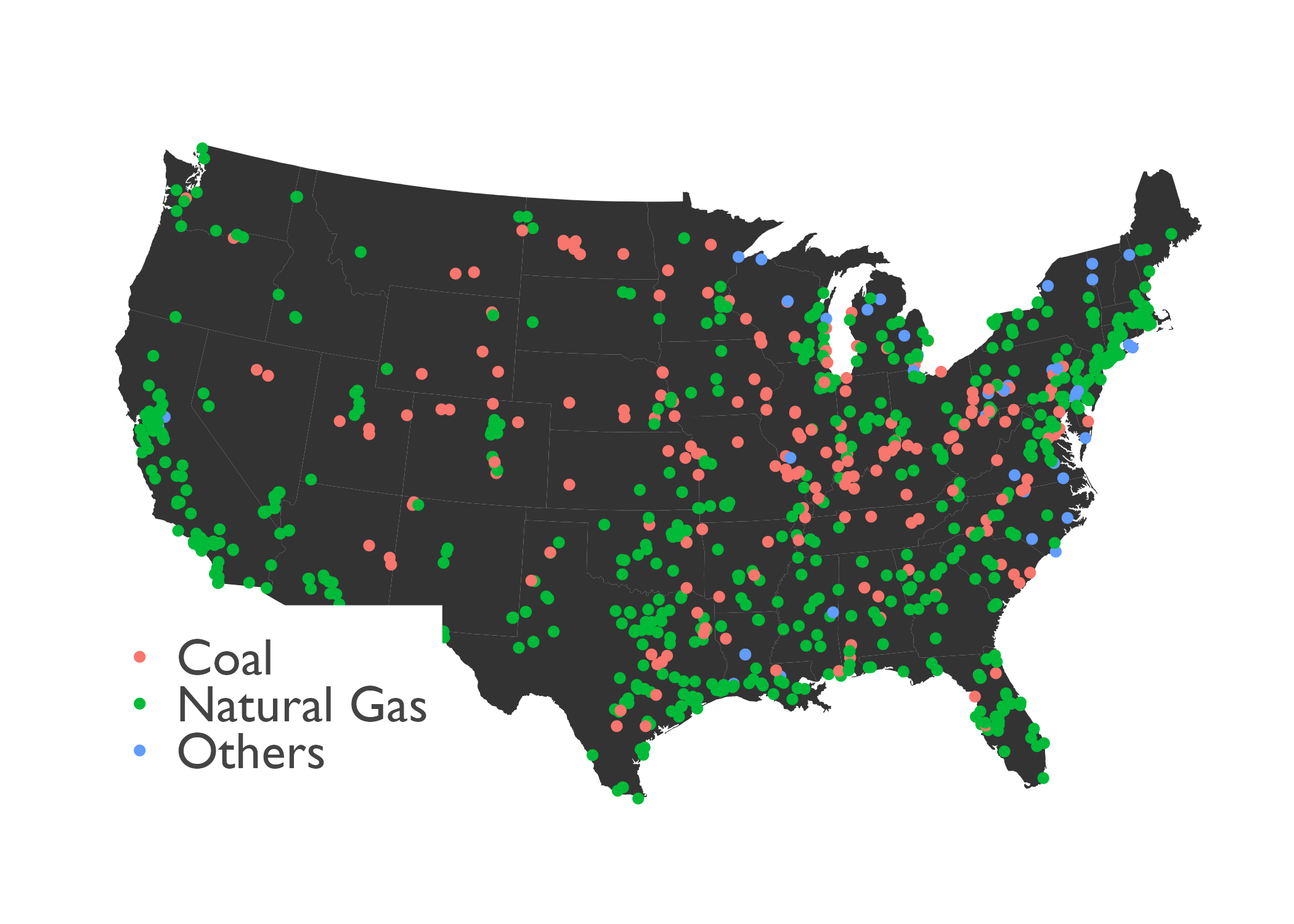 EGUs>15% operation 2010-2020
N=937 remained
Peaker Plants
N=1205 remained
937 EGU facilities
937 EGUs across the U.S. (covering >80% of original emissions) are used for this study of which 238 EGUs are coal fueled facilities
EGU: Electricity Generating Units
7
Peaker plants: EGUs that come online only when there is a high demand in the area
Significant reduction of emissions from EGUs
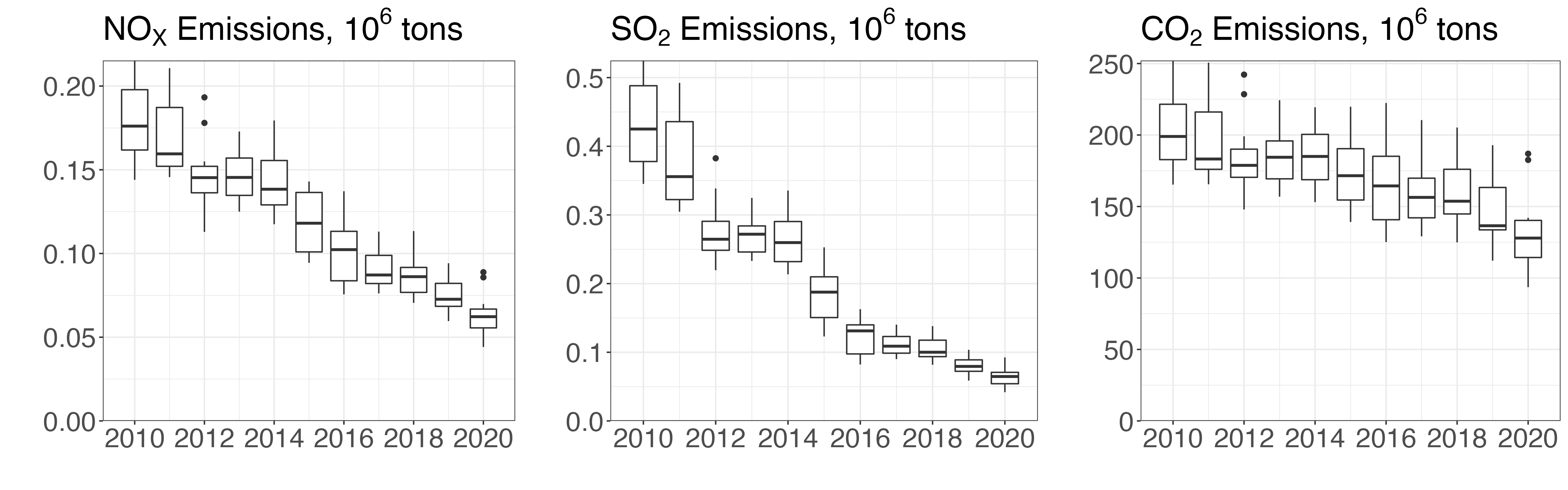 85% reduction
46% reduction
64% reduction
GSYNTH is better able to reproduce 2019 emissions than simple mean models
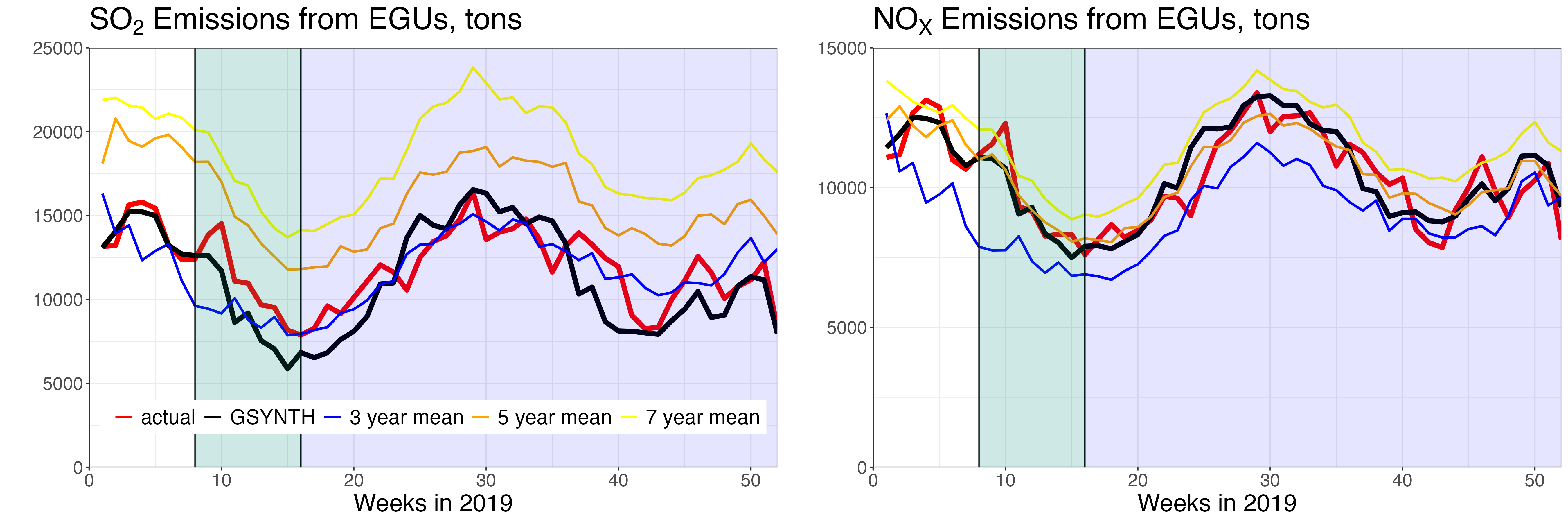 longterm
lockdown
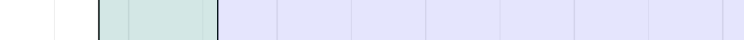 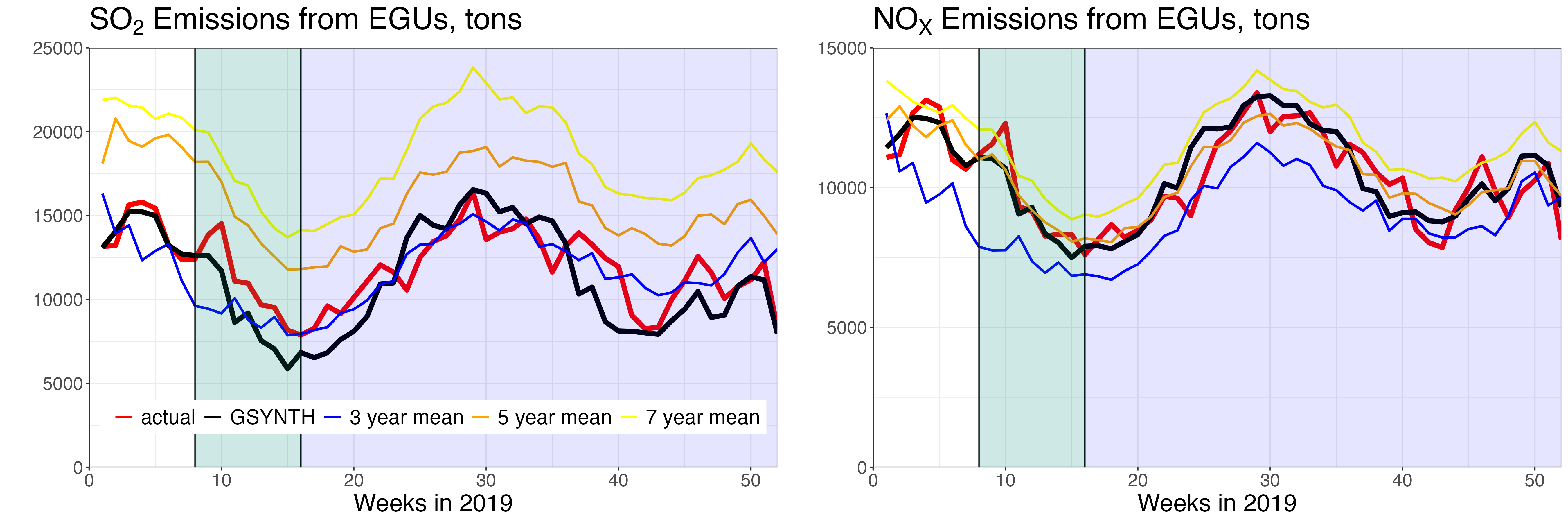 9
Emissions were greater than expected after the lockdowns began
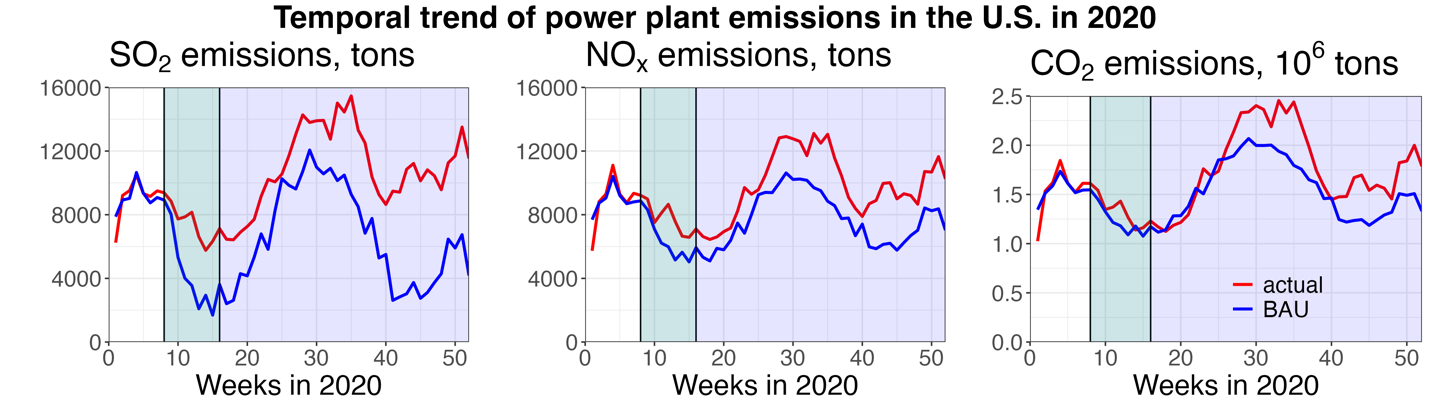 >15% increase
>20% increase
>40% increase
BAU: Business As Usual
10
Long-term effect of COVID-19 Intervention
SO2 emissions change
NOx emissions change
CO2 emissions change
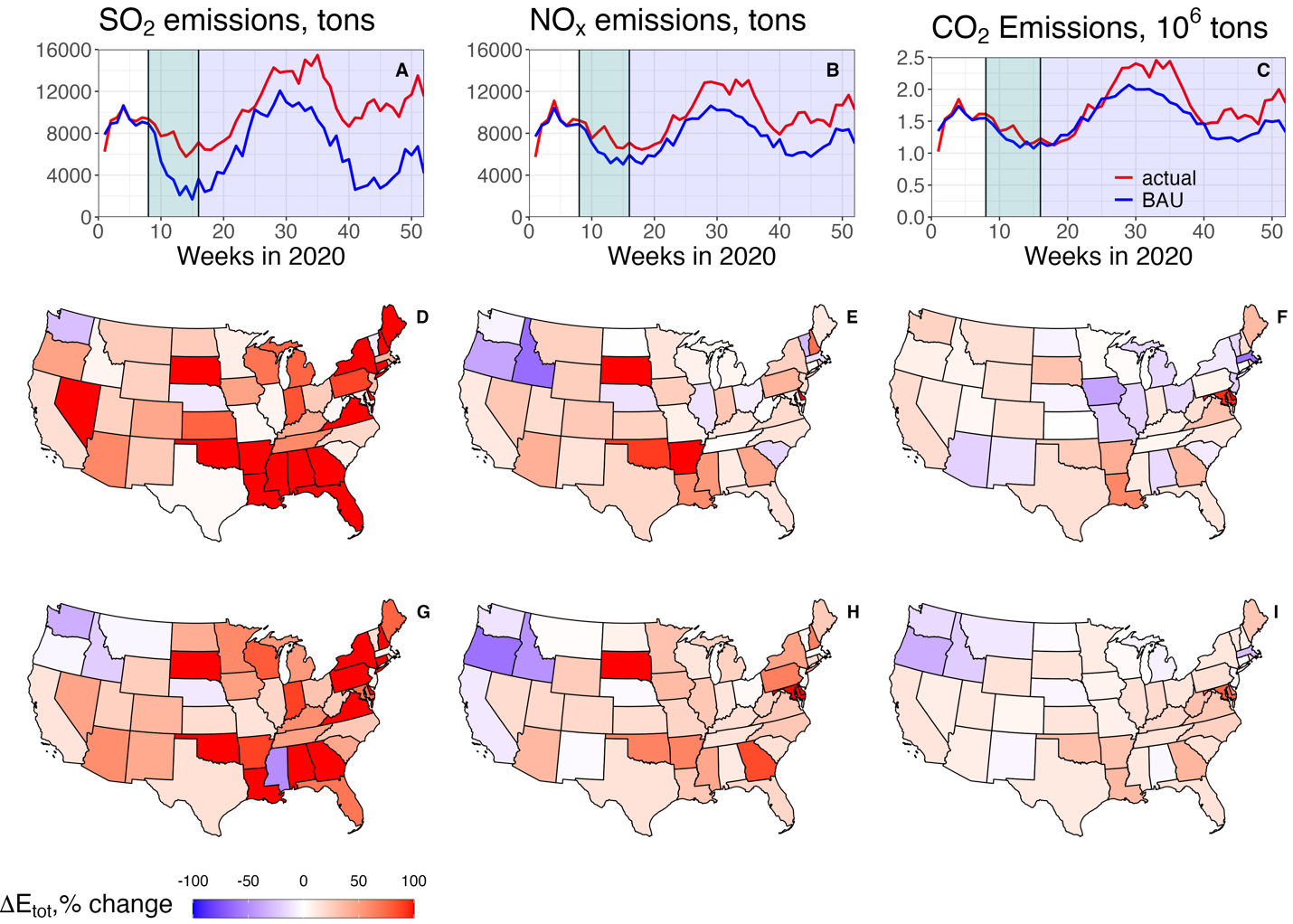 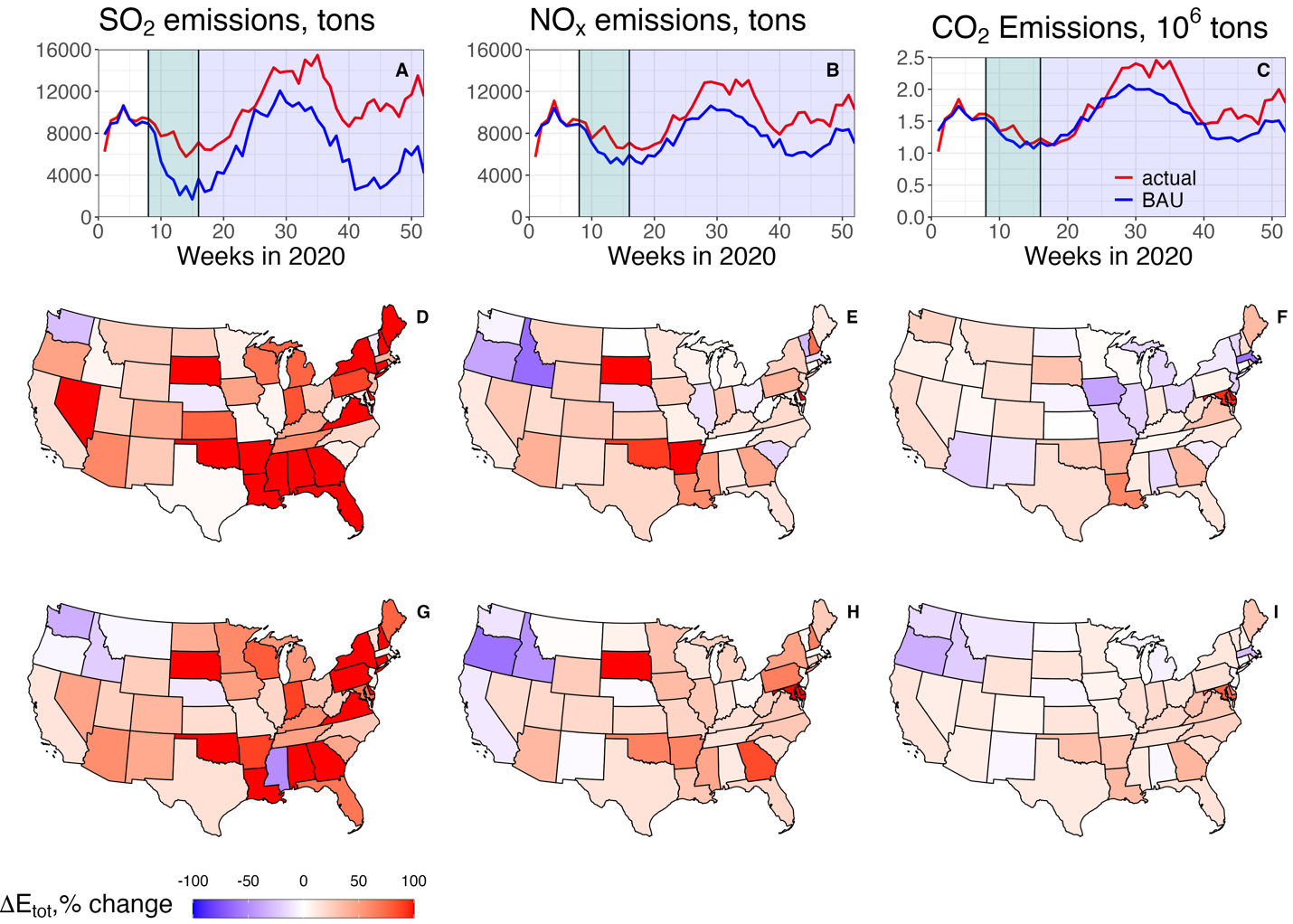 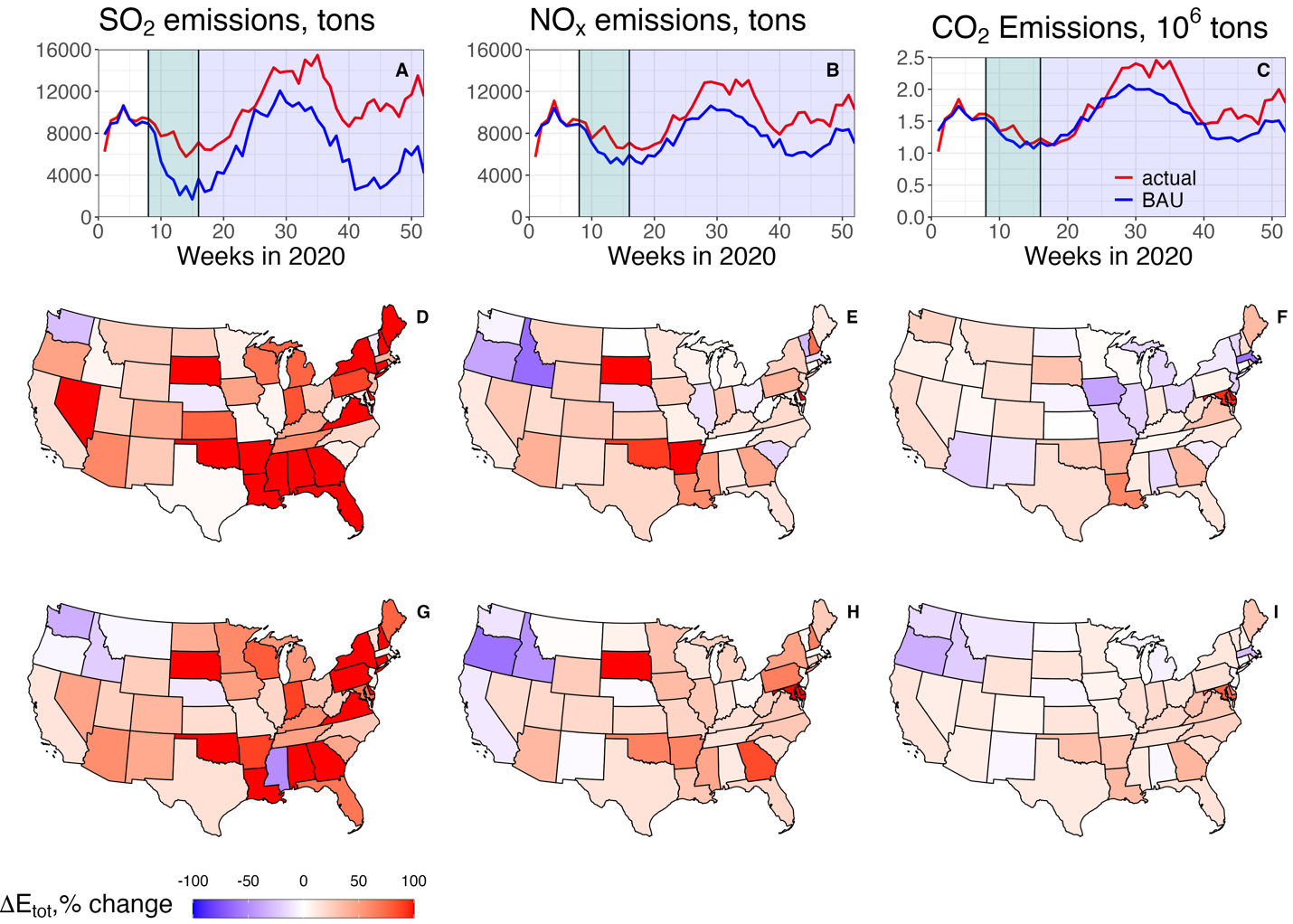 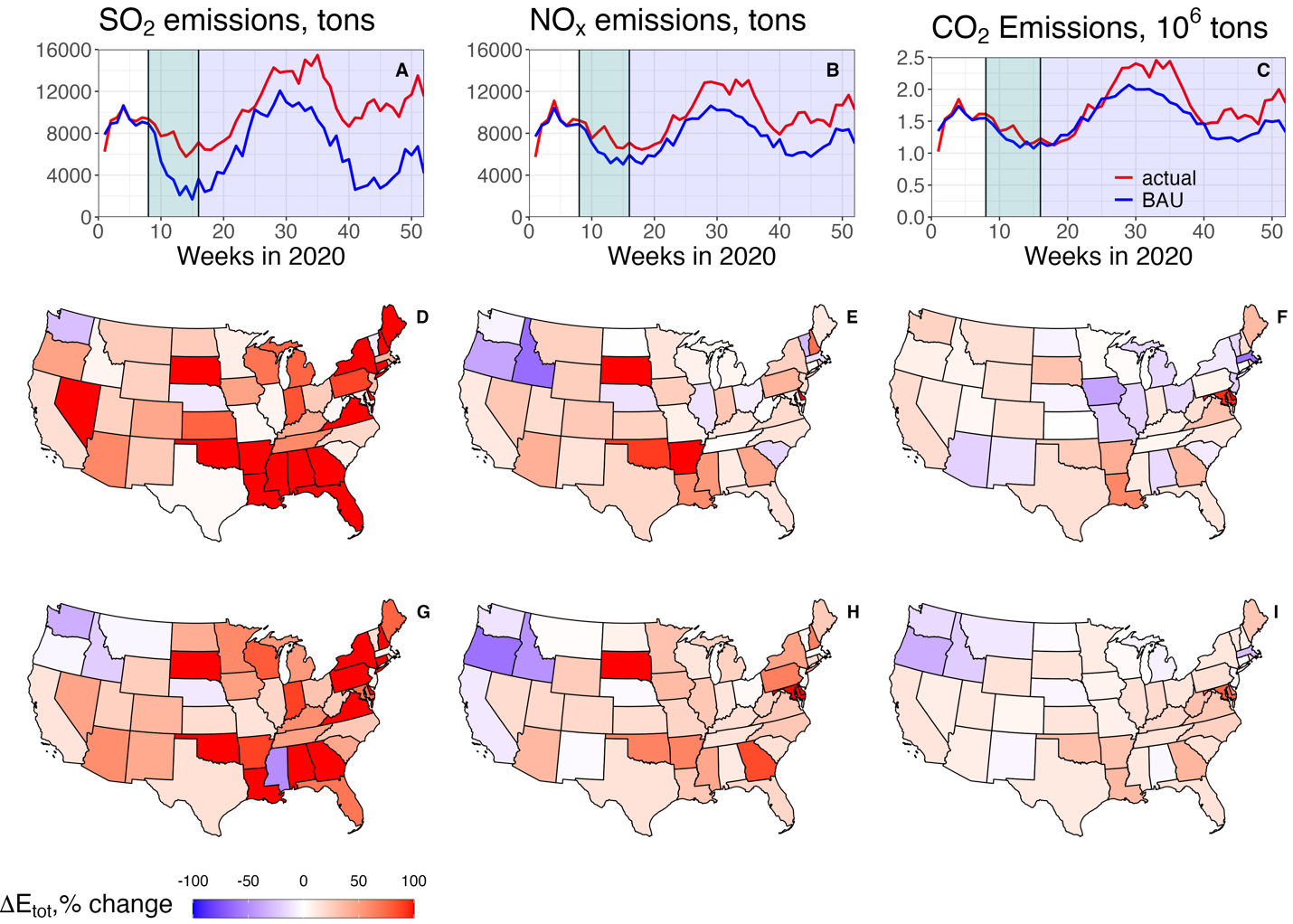 Most of the states has observed increased power plants emissions during COVID intervention
11
Coal facilities across the US drove emissions increases over business as usual
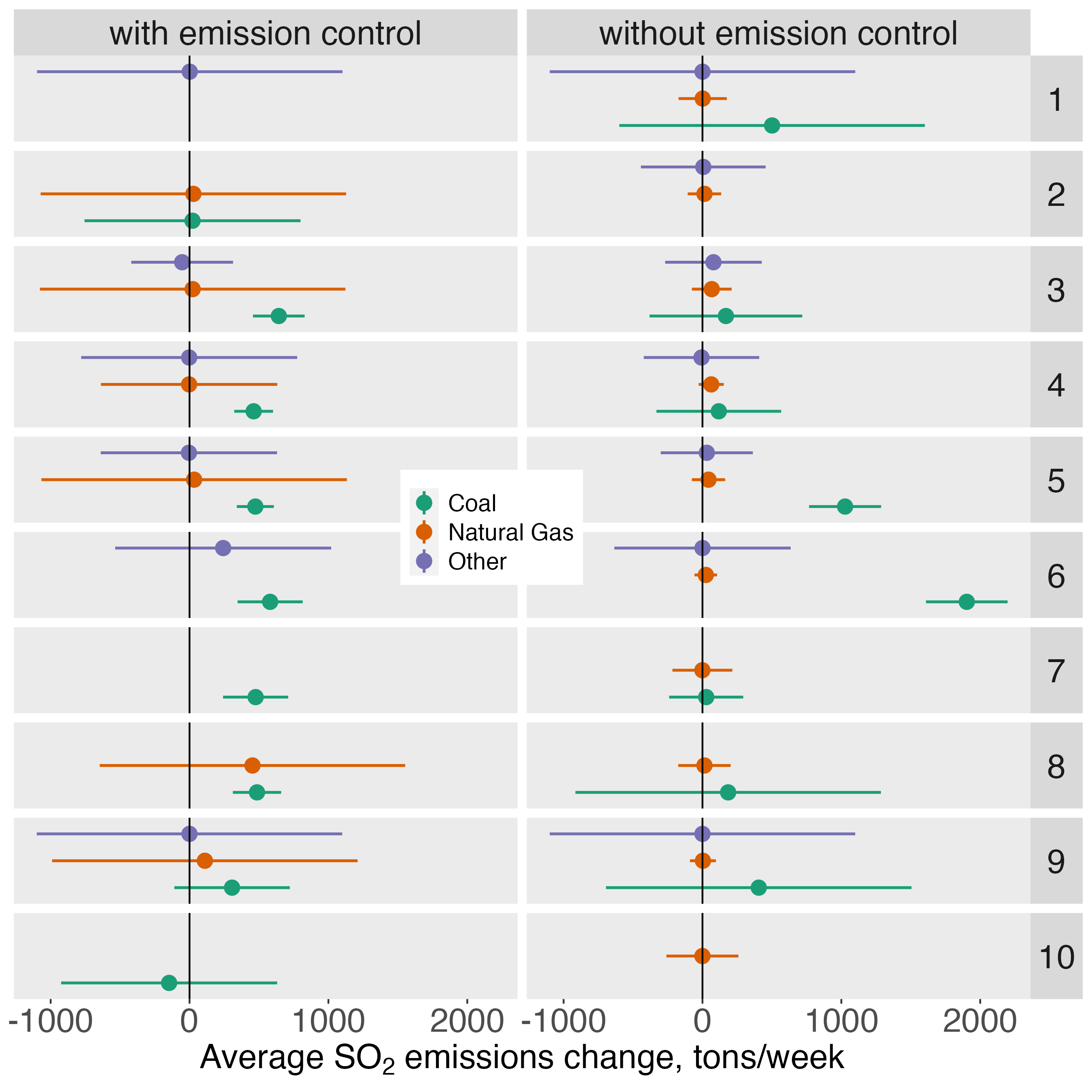 Coal EGU drives the emission increase
Increased SO2 from facilities without scrubbers in Regions 5 & 6
EPA Regions
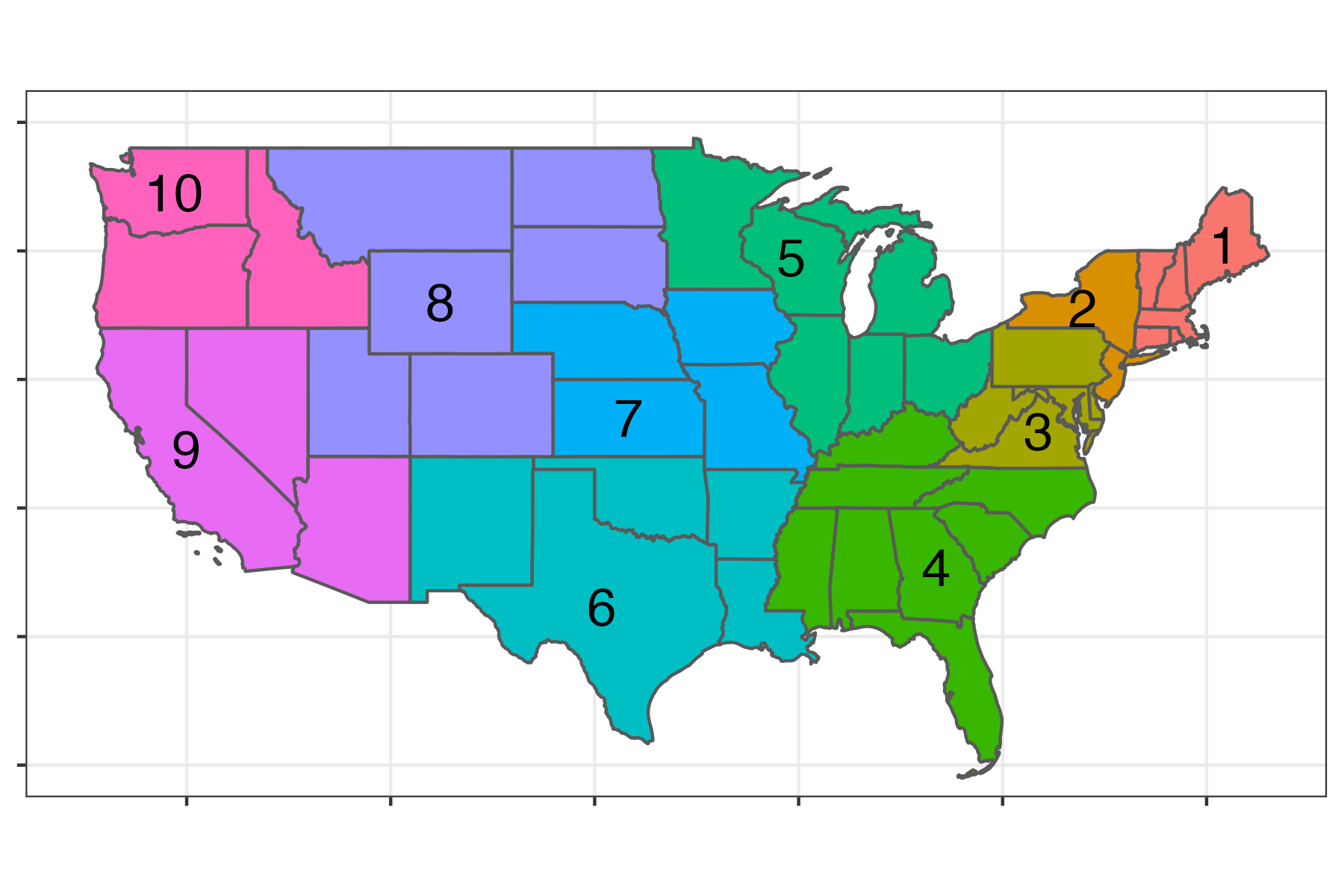 EPA Regions
12
Coal facilities operated more time during intervention period
EGU facility characteristics driven emissions change
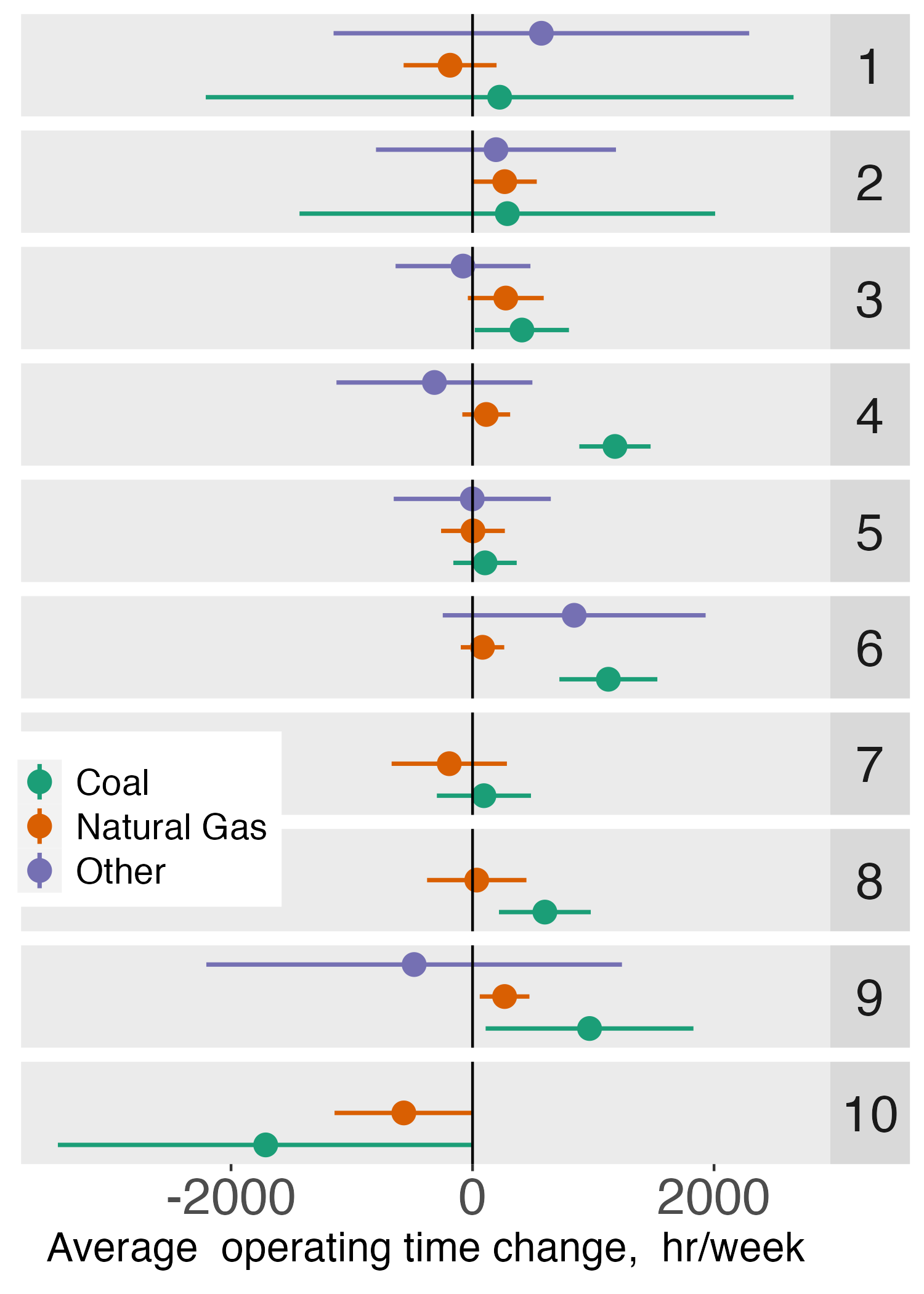 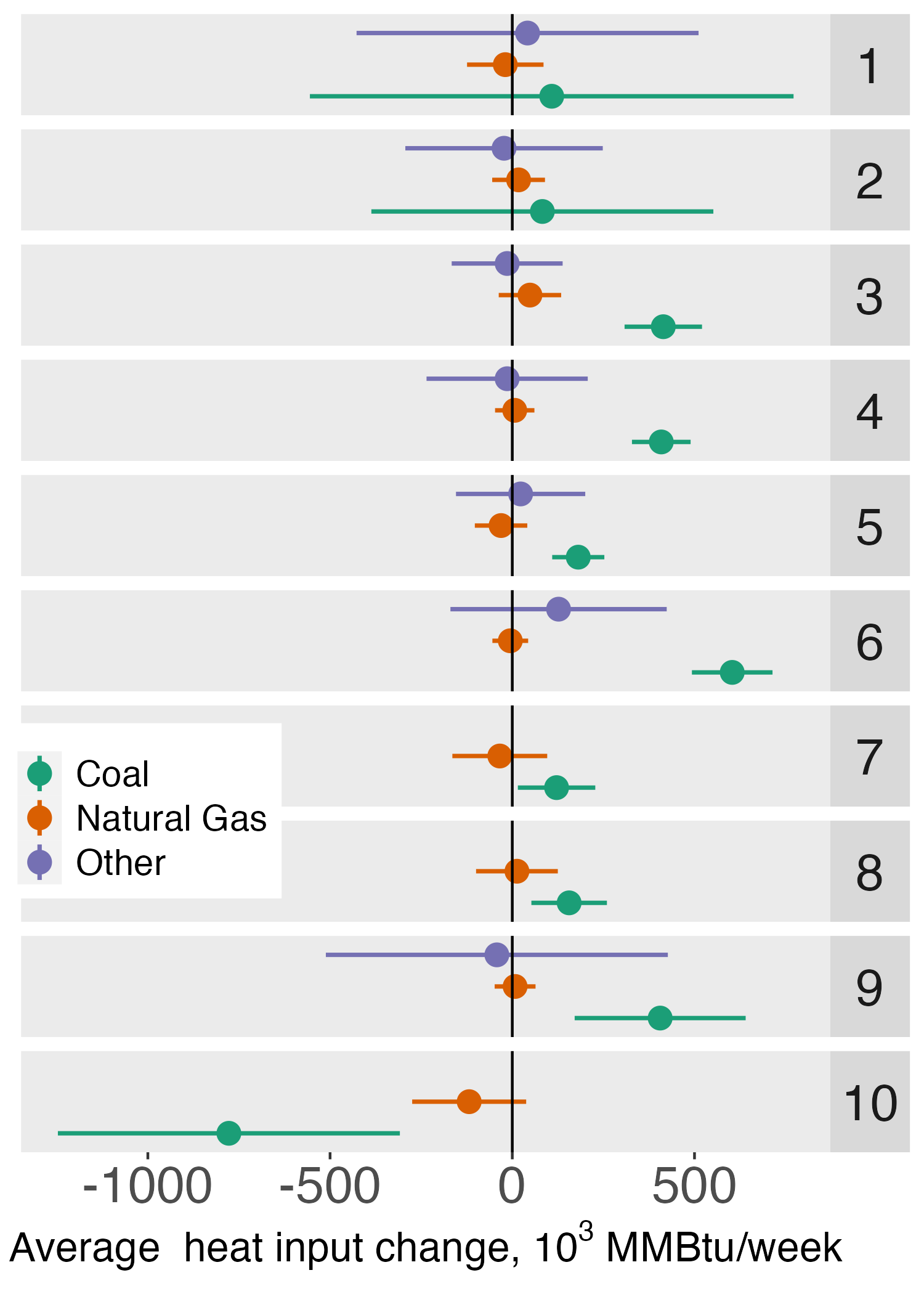 EPA Regions
13
HYSPLIT Average Dispersion model (HyADS) Exposure Model
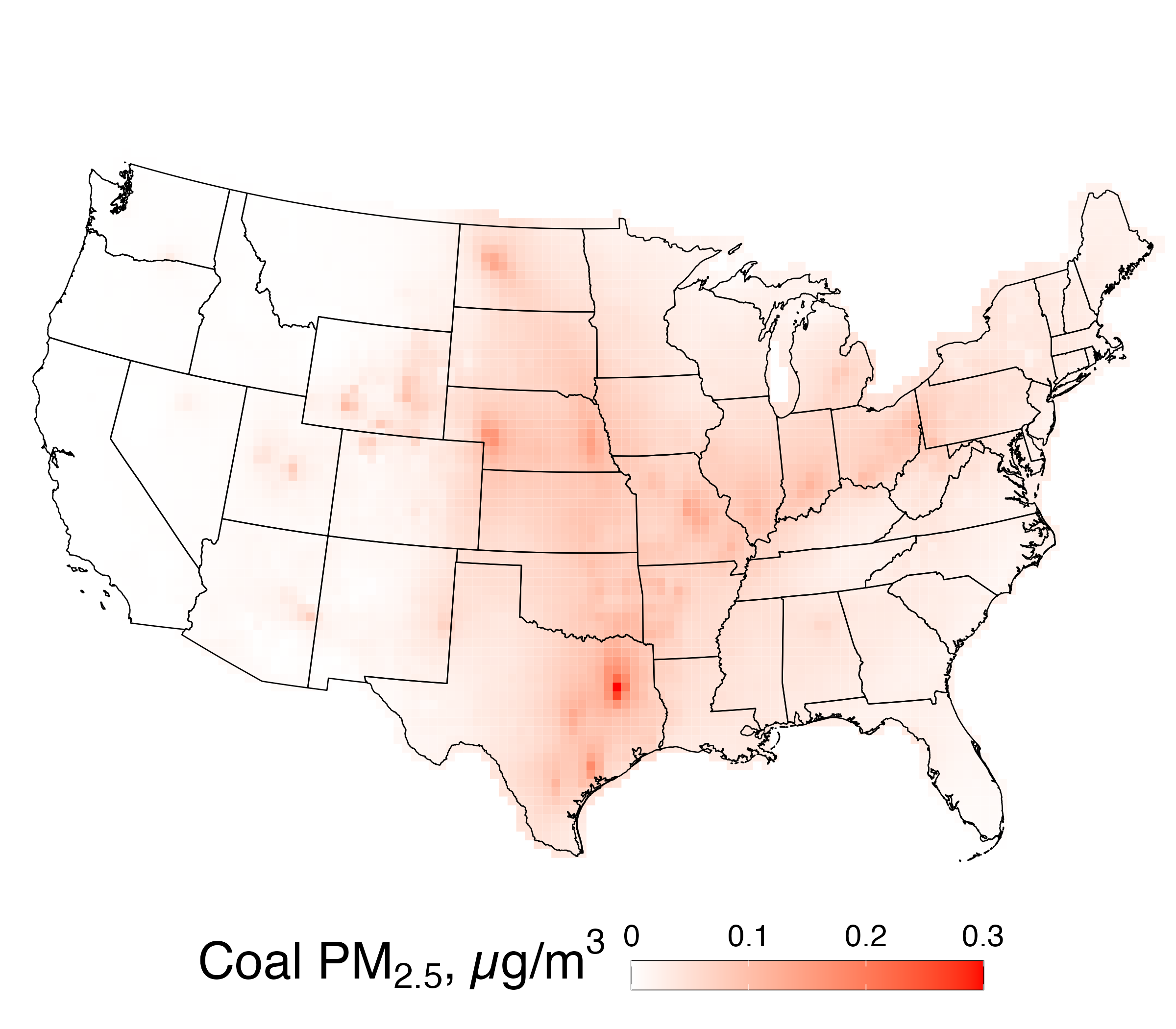 Reduced complexity model
Tracks air parcels based on wind speed and directions
Estimates unitless exposure, which is converted to “coal PM2.5” with statistical model
14
Coal SO2 contributions to ambient PM2.5 increased relative from BAU
March-December, 2020
0.01µg m-3 (26%) increase
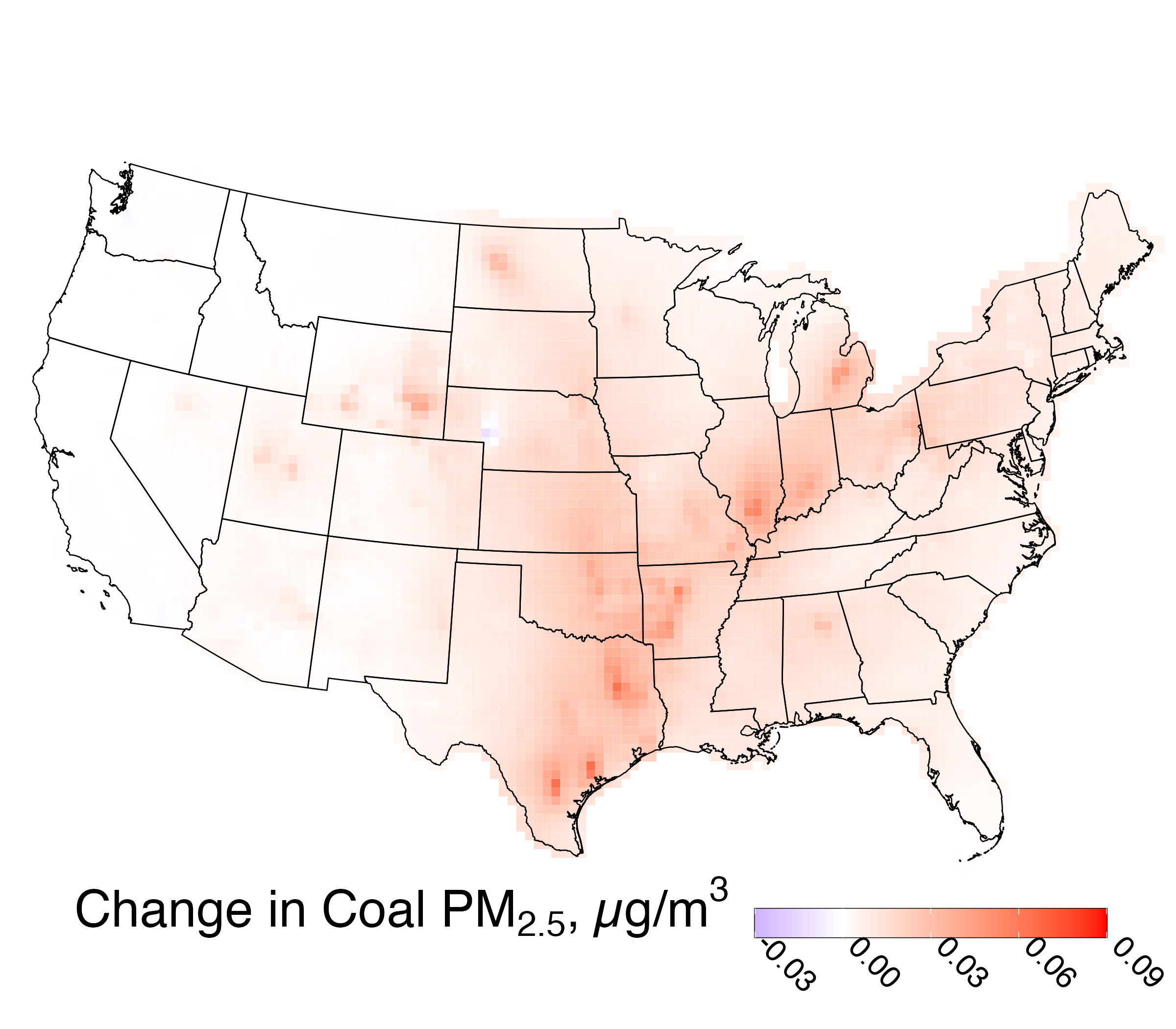 15
Summary
EGU SO2, NOx and CO2 emissions increased after the COVID-19 lockdowns compared to BAU
Pronounced increases in the East
Increases driven by increased operations at coal facilities
Coal emissions drove higher exposure associated with SO2 relative to BAU
16
Acknowledgement
This work was supported by research funding from EPA 835872 and George Mason University
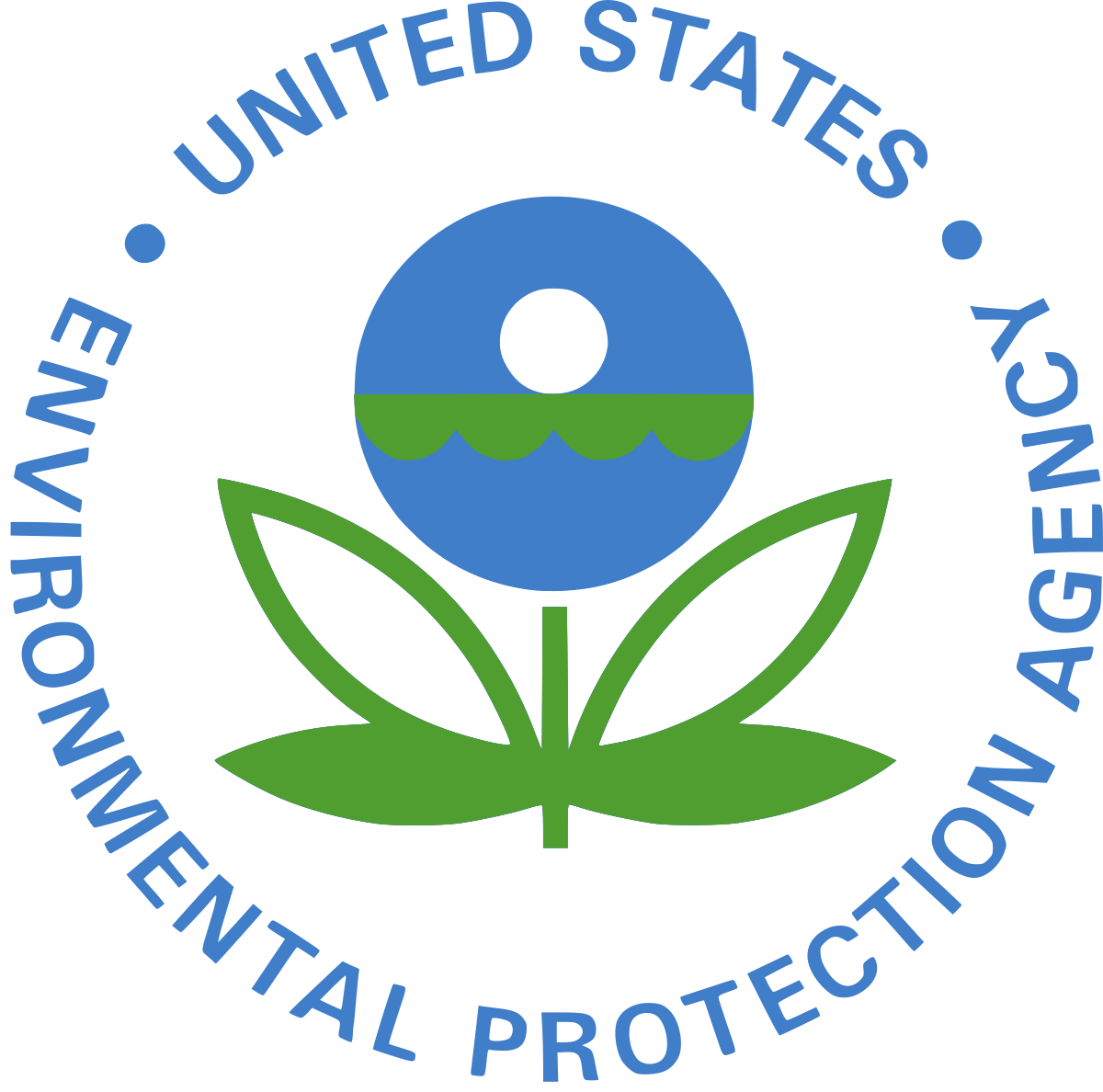 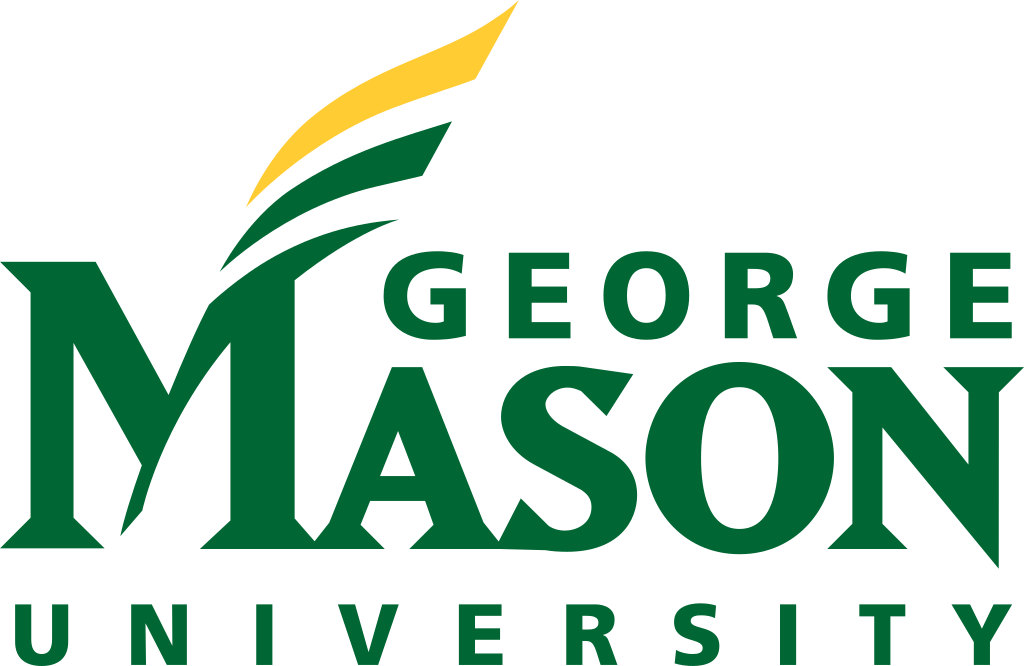 17
Recommending
US coal power plant emissions changes and inequities since 1999
	Presented by: Lucas Henneman
	Authors: Lucas Henneman, Munshi Md Rasel, Christine Choirat, Susan Anenberg, Corwin Zigler
	Time: October 18, 2022, 9am @ Grumman Auditorium
18
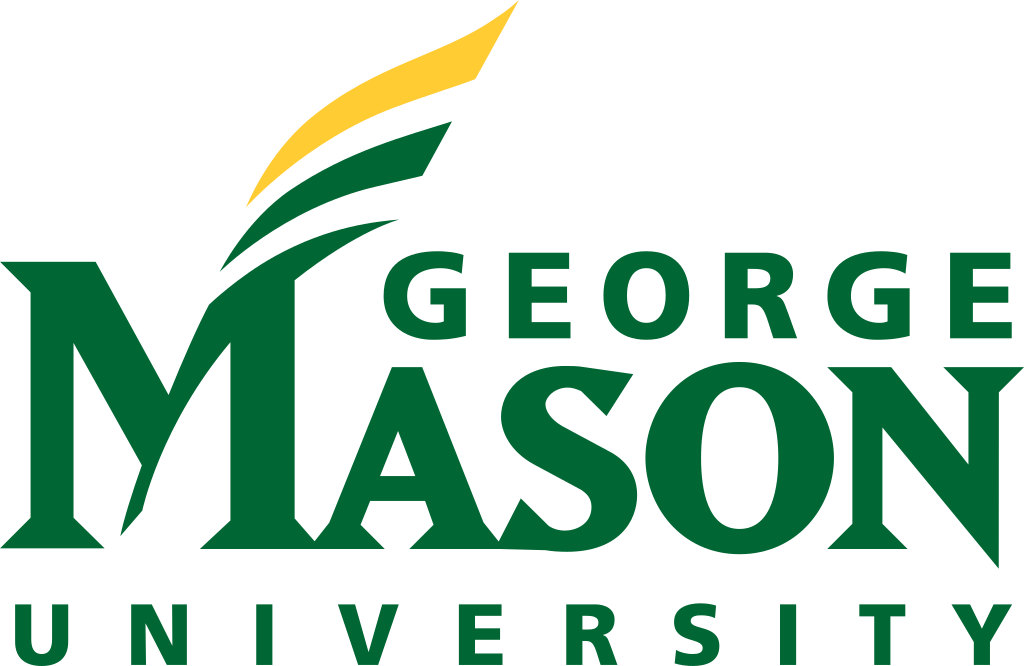 Thank you
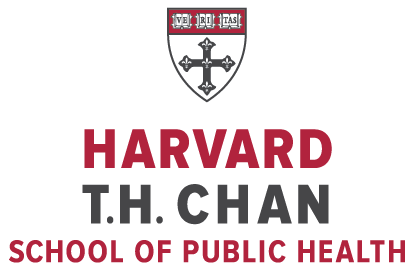 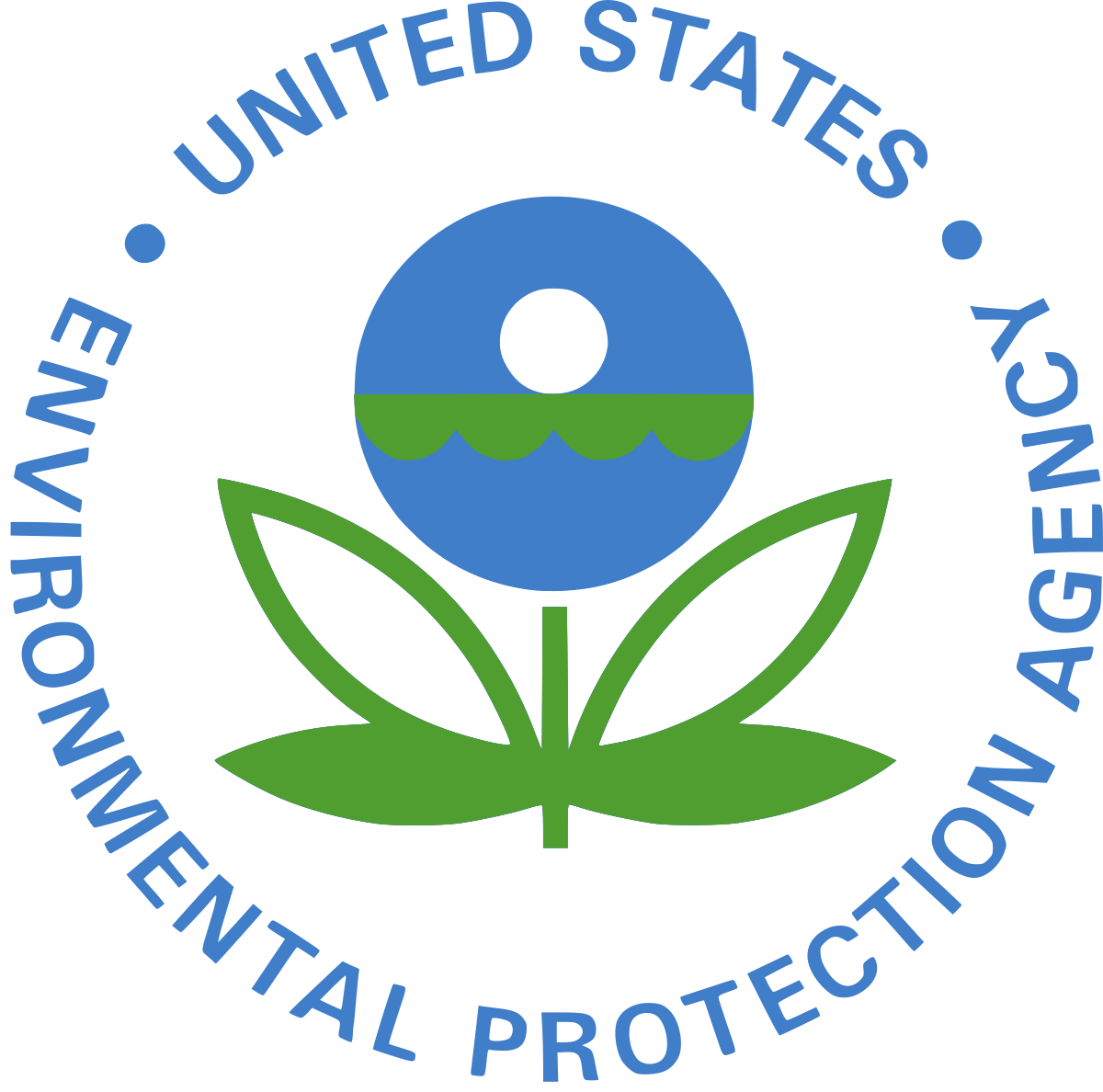 Questions?
mrasel@gmu.edu
19
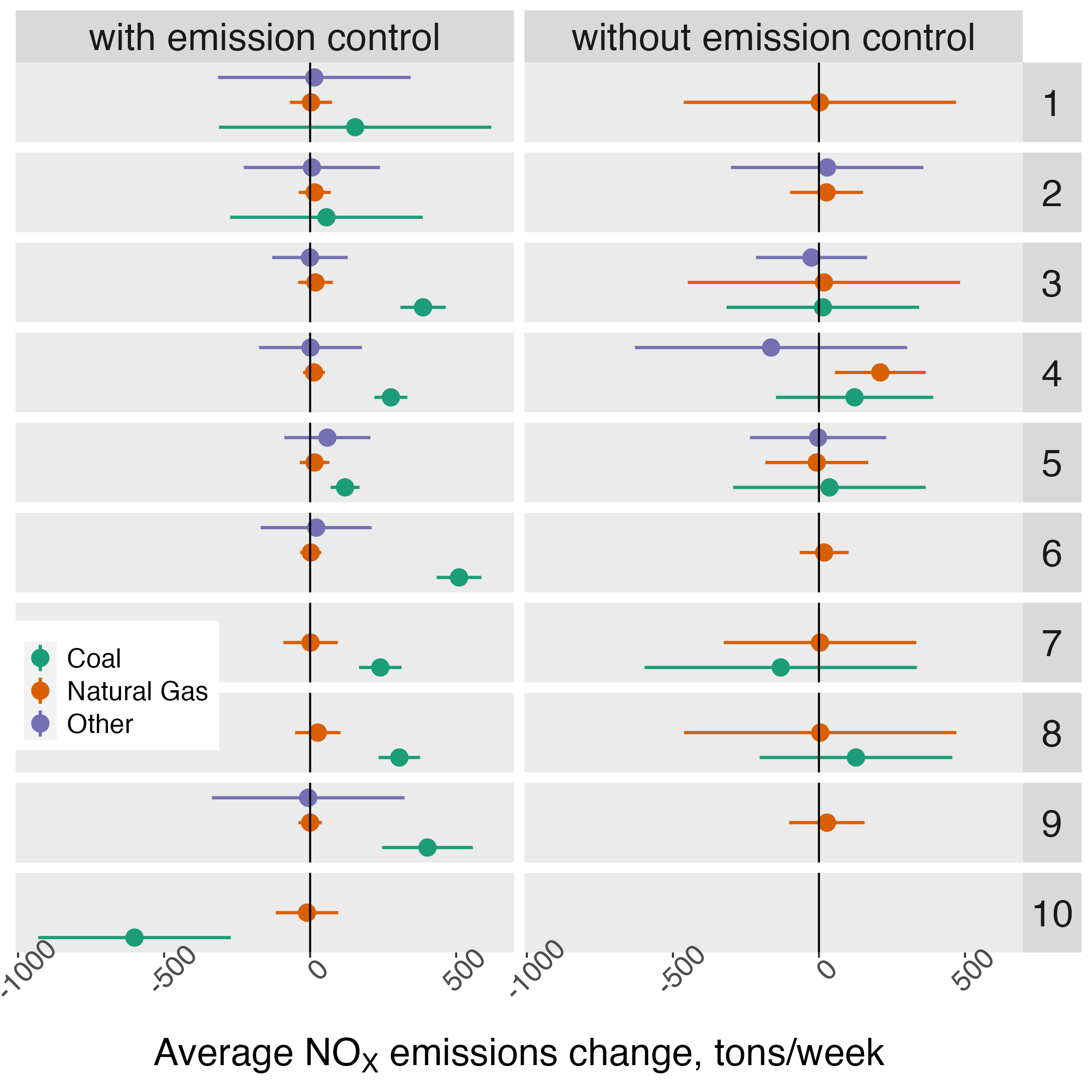 20
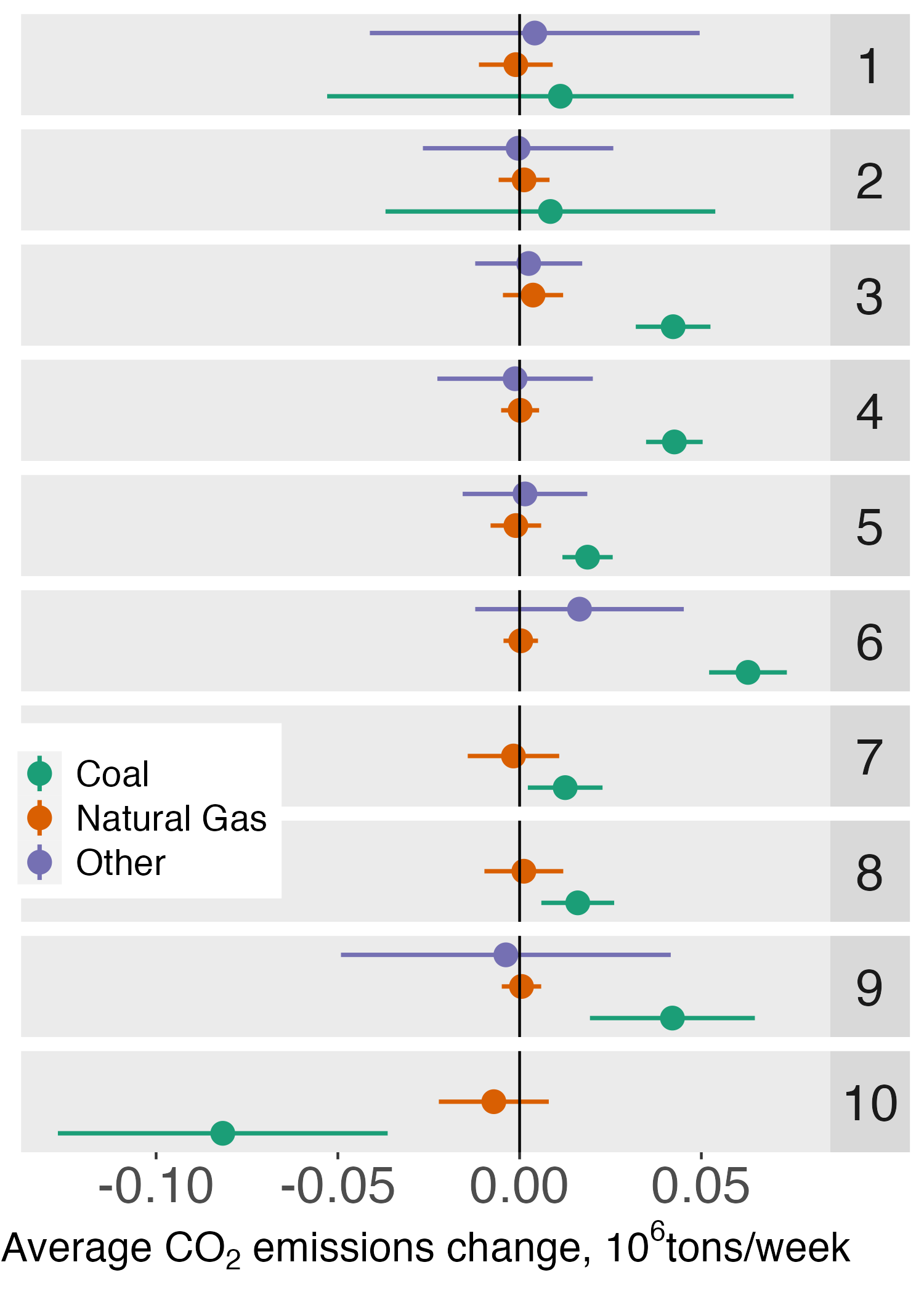 21
22